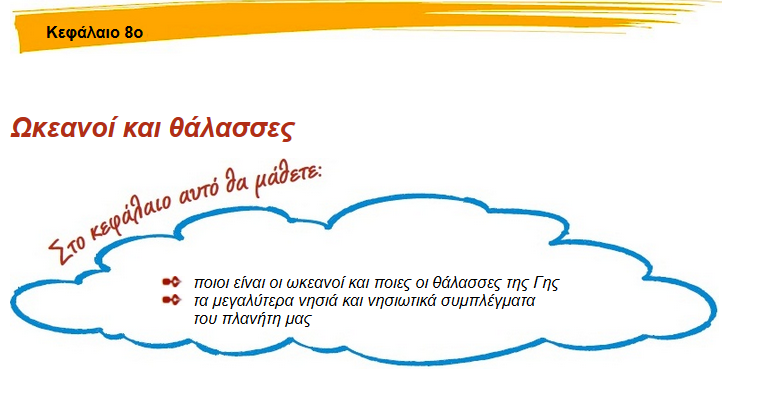 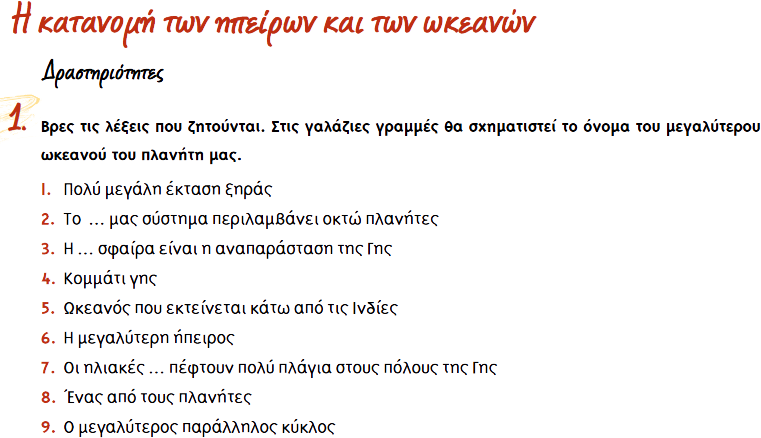 1……………………….
2……………………….
3……………………….
4……………………… 5………………………
6..…………………….
7……………………..
8……………………..
9………………….…
Κεφάλαιο 7ο 
Σελίδα 12
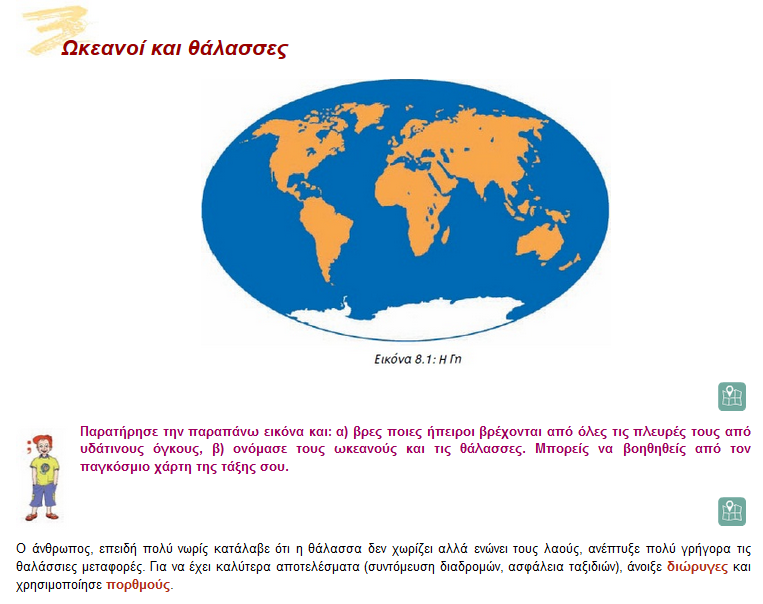 Ωκεανοί και θάλασσες
Βρες τις διαφορές.
Βρες ποιος Ωκεανός λείπει.
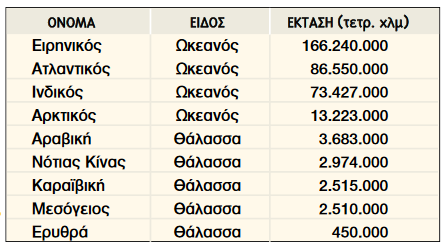 Ο Βόρειος Παγωμένος ή Αρκτικός Ωκεανός
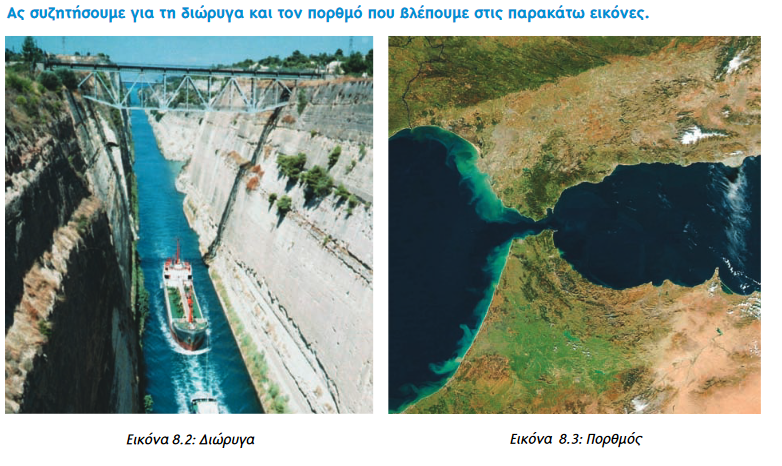 Η αρχαία δίολκος της Κορίνθου
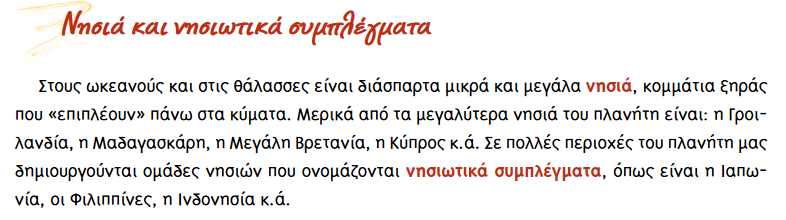 Βρες στον χάρτη τα πέντε μεγαλύτερα νησιά της Μεσογείου
Βρες στον χάρτη τα πέντε μεγαλύτερα νησιά του κόσμου
Ο γύρος του κόσμου από τον Μαγγελάνο
Ή αλλιώς, ποιος έκανε πρώτος τον γύρο του κόσμου χωρίς να τον κάνει;
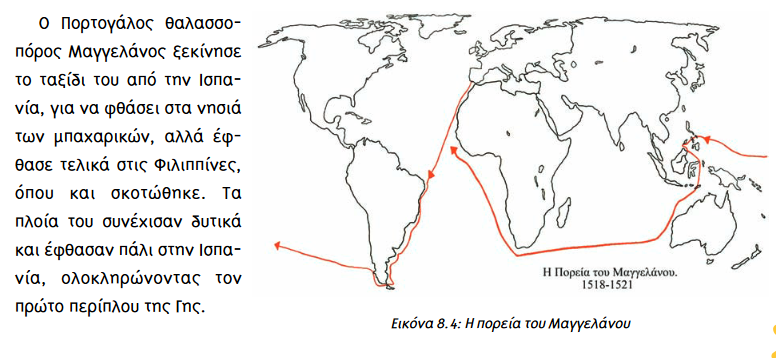 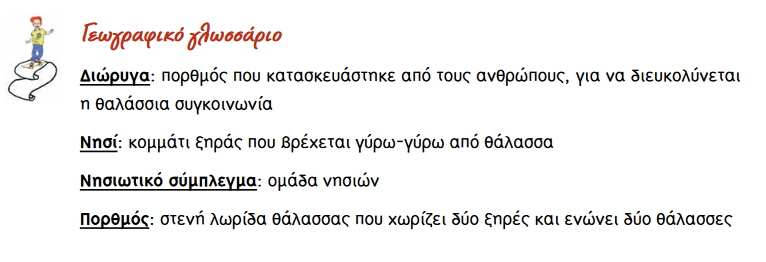 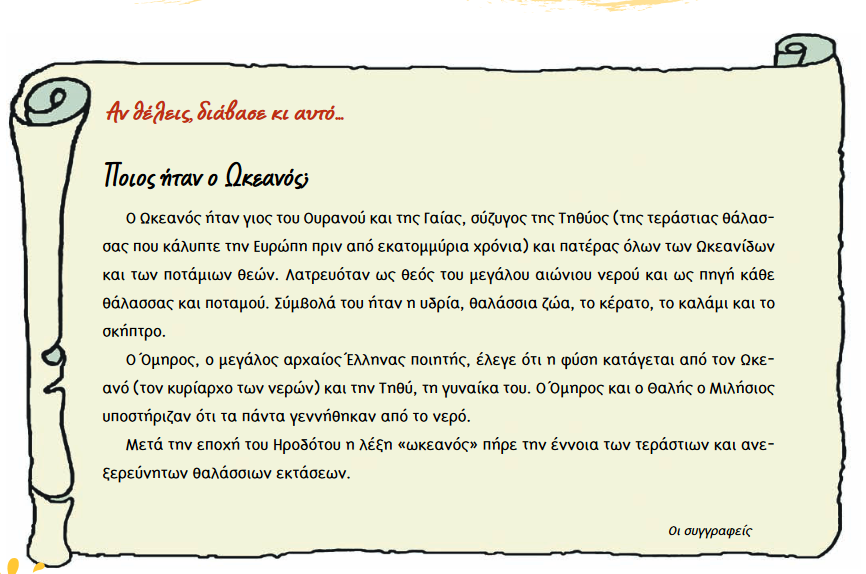